일본 문화의 관광 자원
21501710 일본어일본학과 이준엽
목차
일본의 소개
지역별 문화 관광자원
테마파크
일본 축제
일본의 유명한 3대 성
일본 음식
일본의 소개
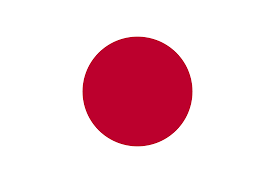 ◈ 수 도 : 동경(Tokyo)
◈ 인 구 : 약125,869,000명 (2006 현재)
◈ 면 적 : 약 38만㎢ (한반도의 1.7배) 
◈ 언 어 : 일본어(Japanese) 
◈ 기 후 : 해양성의 온화한 기후 
◈ 주요민족 : 일본족 (Japanese 98%) 
◈ 종 교 : 신도, 불교, 기독교
◈ 환 율 : 100￥ = 783.03 원(2007. 10. 10 기준)
지역별 문화 관광자원
도쿄

-도쿄 도는 "간토 지방" 서남부와 
태평양상의 "이즈 제도" 
"오가사와라 제도"의 도서부로 
구성되어 있음 

-1100만명 이상의 사람들이 
거주하는 일본의 수도
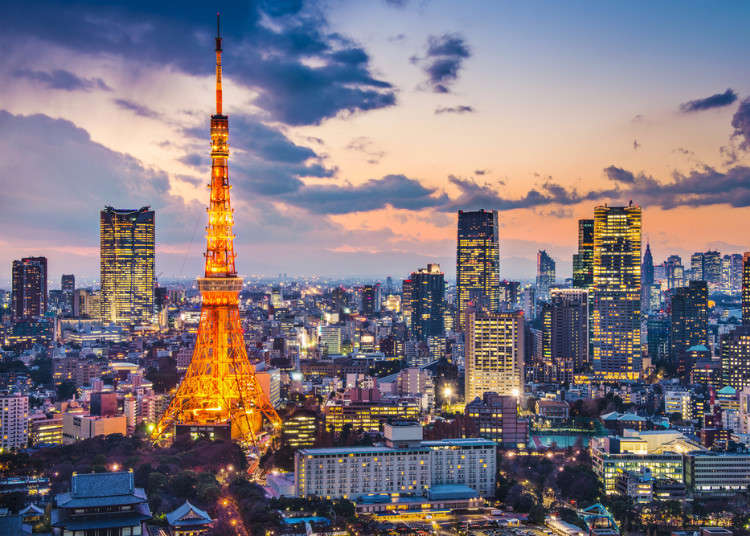 지역별 문화 관광자원
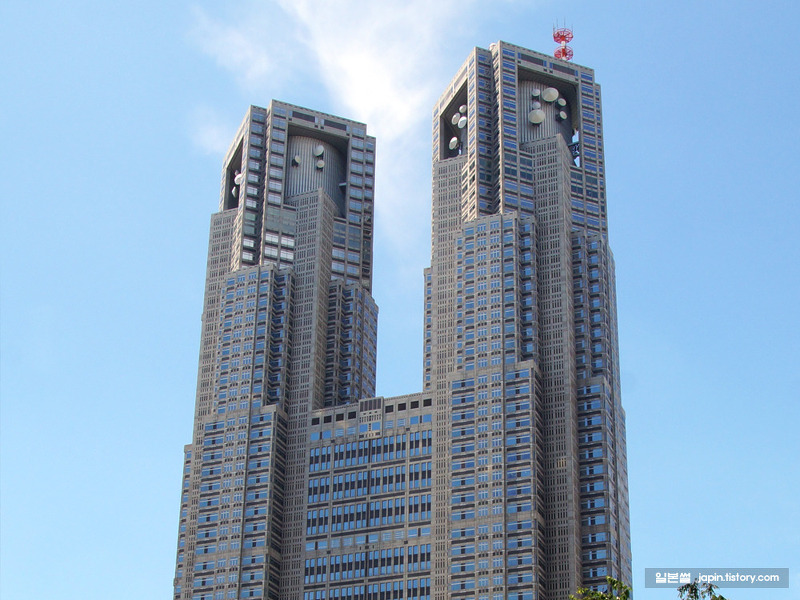 ① 도쿄 도청사
 
-1991년 3월 완공된 신도청 건물은 
신주쿠나사구치 지역의 상징이다. 

-각실이 약 1000 제곱미터에 
달하는 거대한 전망실
지역별 문화 관광자원
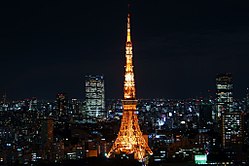 ② 동경타워

-파리 에펠탑의 모양으로 
1958년 세워진 도쿄타워는 
333m의 높이로 자립 철탑으로는 
세계 제일의 높이

-총 4000T의 철근이 사용됨
지역별 문화 관광자원
③ 롯폰기

-2003년 4원 문을 연 롯폰기힐스는 
비즈니스, 엔터테인먼트, 쇼핑, 주거, 
관광, 예술, 자연 등이 있음

-미래형 도시로서 개장한지 
6개월만에 2600만명의 방문객 유치
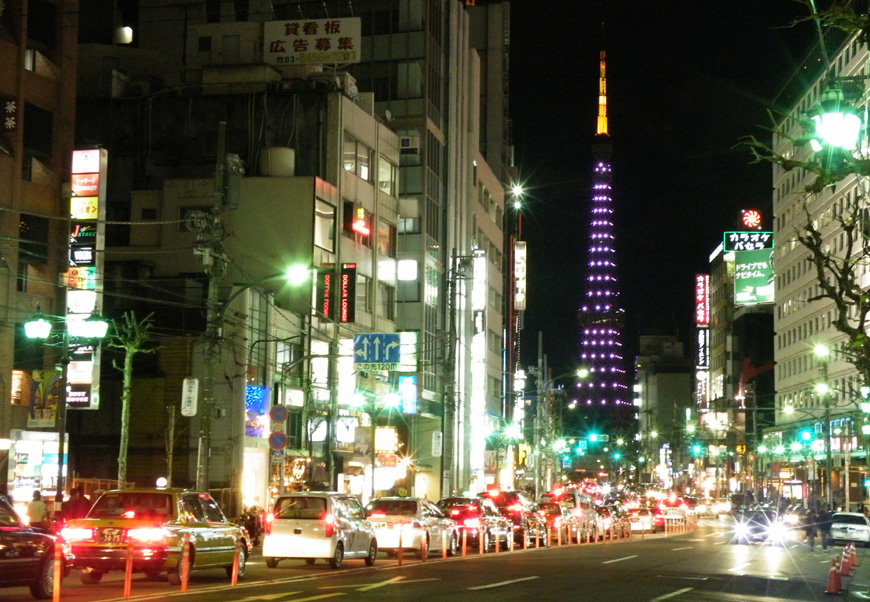 지역별 문화 관광자원
④ 레인보우 브릿지

-레인보우 브릿지는 오다이바와
시바우라를 이어줌과 동시에 
수도고속의 정체 완화를 위해 건설

-특히 야경이 유명 

-다리 앞에 세워진 자유의 여신상 
오다이바를 대표하는 상징물
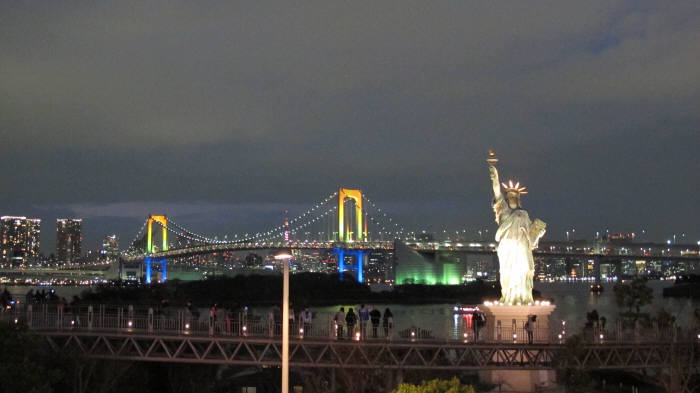 지역별 문화 관광자원
⑤ 야스쿠니신사

-제 2차세계대전을 일으킨 
총 246만여 명의 전몰자의 
위패가 안치

-전쟁을 미화 한다는 
비판을 받고 있는 신사
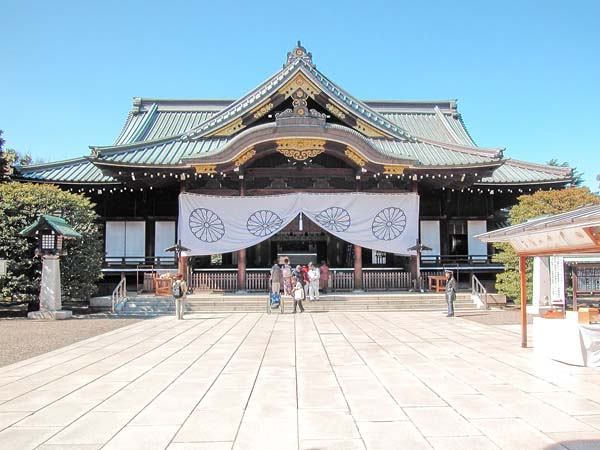 지역별 문화 관광자원
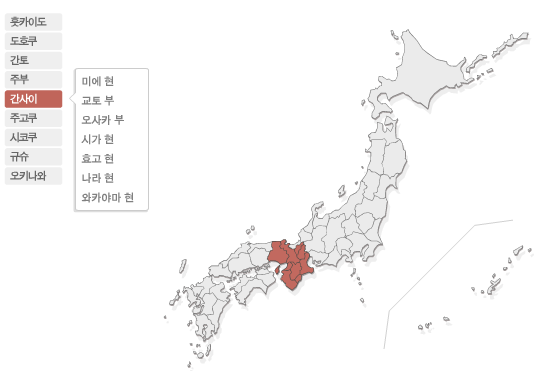 2) 오사카

-인구 밀도는 수도 도쿄에 이어
일본 제 2 위

-수륙교통의 요충지

-상업 도시로서 크게 발전
지역별 문화 관광자원
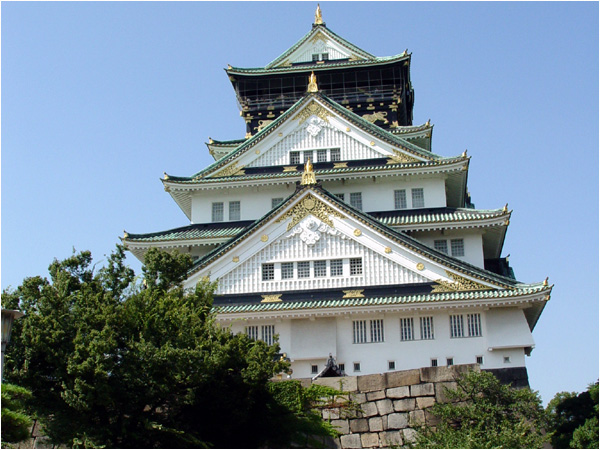 ① 오사카성

-오사카의 역사와 문화, 관광의 상징

-도요토미 히데요시의 목상을 비롯해서, 
무구, 의상, 병풍등 귀중한 자료가 전시
지역별 문화 관광자원
② 일본최고의 관사 - 시텐노지절

-쇼토쿠 태자가 건립한 일본 최고의 관사

-백제의 기술자들을 데리고 와서 
이 절을 완공
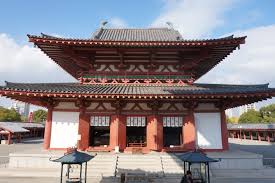 지역별 문화 관광자원
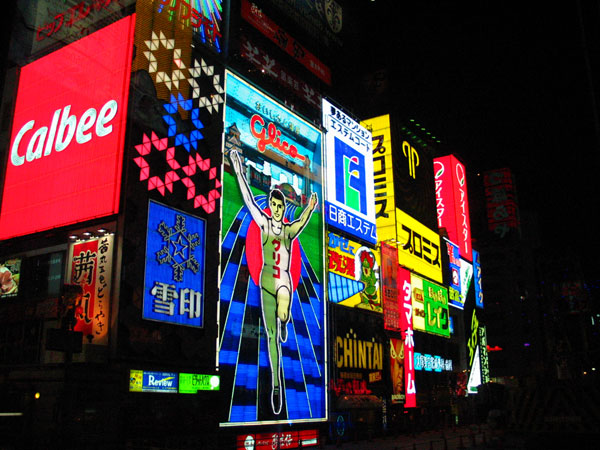 ③ 도톰보리

-지금에 와서는 유행과 패션의 거리

-온갖 먹거리

-관광객들의 오사카 필수 코스
지역별 문화 관광자원
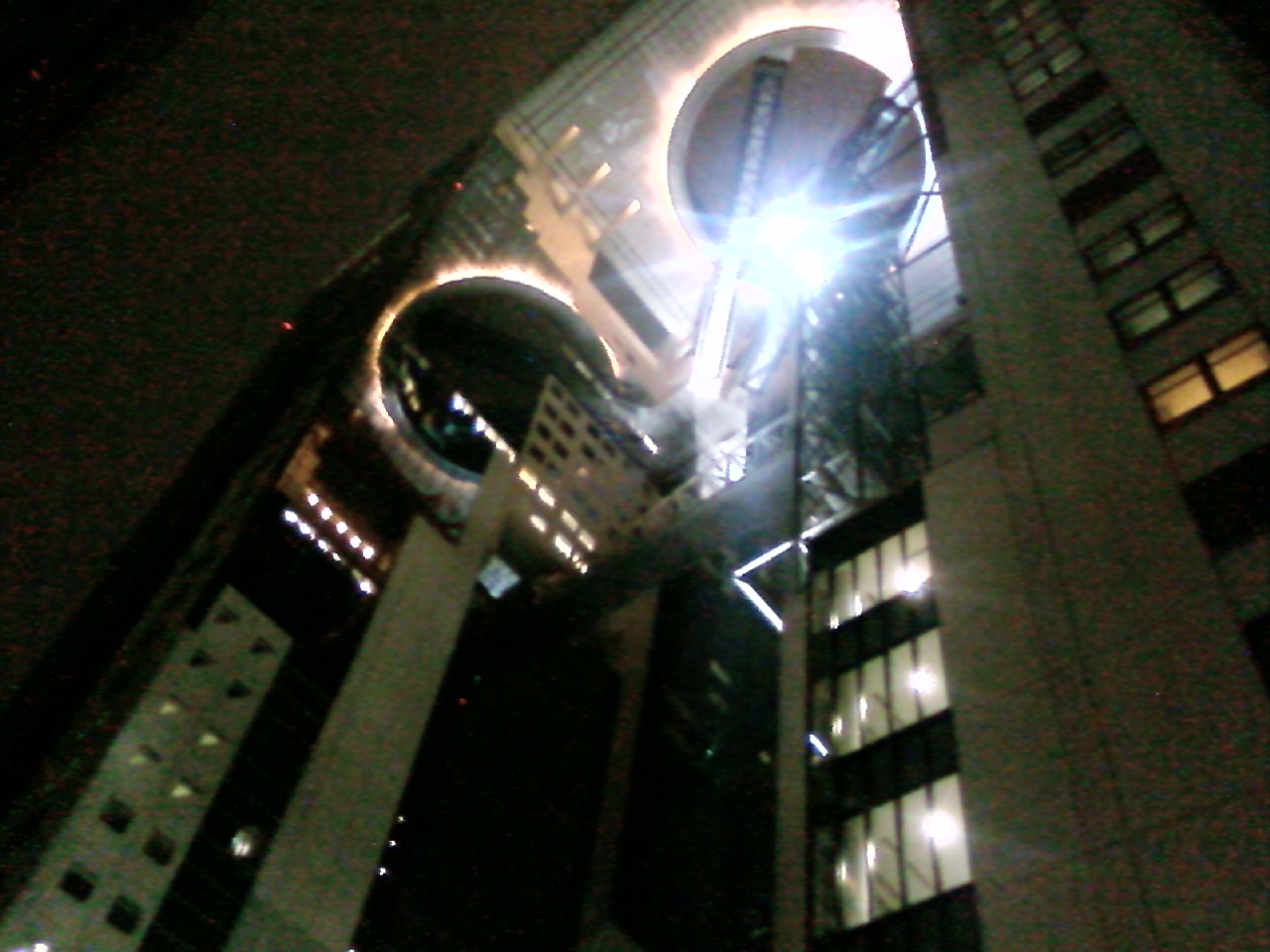 ④ 쓰텐가쿠

-1912년에 동양제일의 전망타워로서 
지어진 오사카의 상징

-쓰텐가쿠는 일본 최초로 엘레베이터 설치
지역별 문화 관광자원
⑤ 해유관(카이유칸)수족관

-총 수량 11,000톤의 거대한 수족관

-약 580종 30,000점의 다양한 생물을 전시

-아쿠아 게이트라 불리는 아열대 바다를 
연상하게 하는 터널
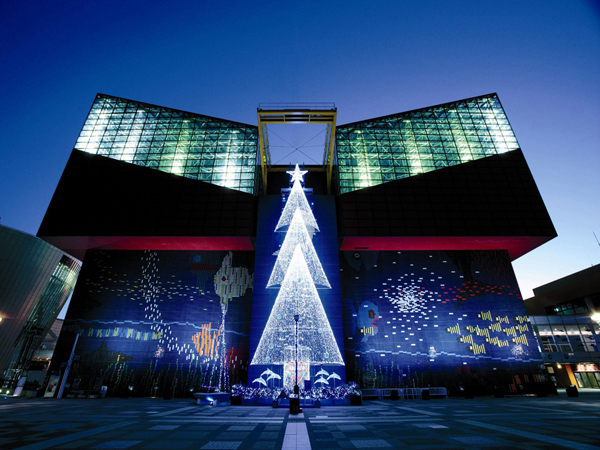 테마파크
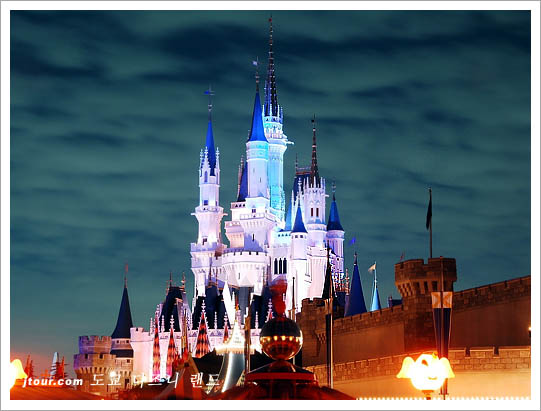 디즈니 랜드

-일본 최고의 테마파크

-다양한 엔터테인먼트 시설로 
 관광객 유치
테마파크
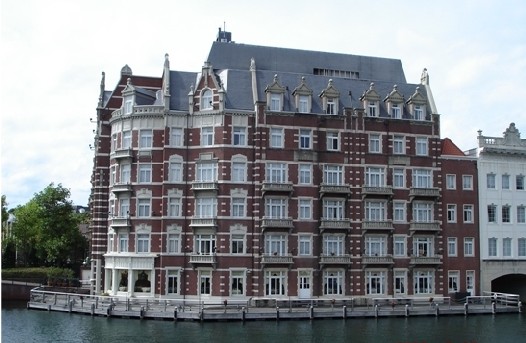 2) 하우스텐보스

-네덜란드를 그대로 재현해 놓은 
거대한 테마파크

-일본 속의 다른 이국을 경험할 수 있는 
문화적, 역사적 장소
일본 축제
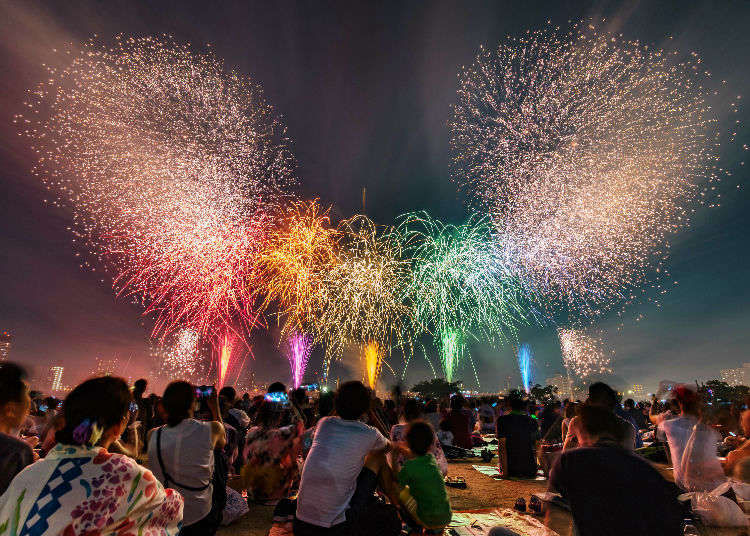 1) 하나비 축제 

-1613년 영국의 사신인 존 셀리스가
처음 펼쳐 보임

-보통 여름에 열림

-일본의 각 지역에서 다양한 하나비 축제
일본 축제
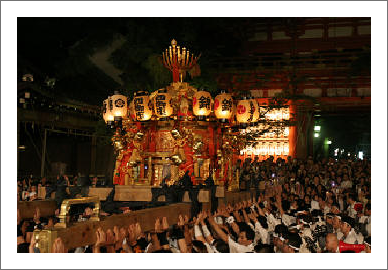 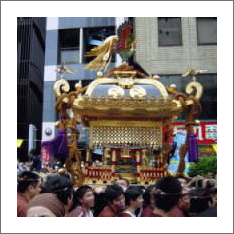 2) 마쯔리

-축제를 뜻하는 말

-도쿄의 3대 마쯔리
 1. 도쿄의 칸다마쯔리
 2. 교토의 기온마쯔리
 3. 오사카의 덴진사이마쯔리
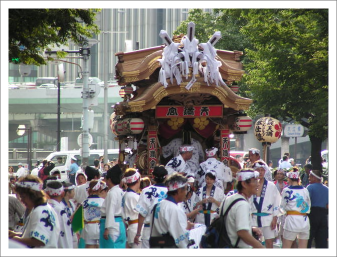 일본의 유명한 3대 성
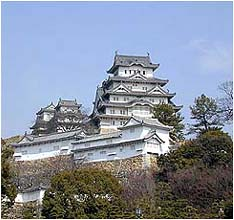 ① 히메지성

-세계문화유산으로 지정

-일본제일의 유명한 성
일본의 유명한 3대 성
② 나고야성

-도쿠카와 이에야스가 축성한 성

1945년 공습으로 소실되어 
전후 14년 뒤인 1959년 재건
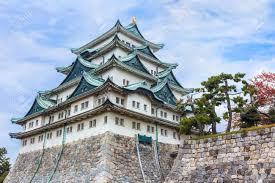 일본의 유명한 3대 성
③ 구마모토성

-7년에 걸쳐 완성한 일본에서 유명한 성

-현재는 박물관으로 사용중

-구마모토의 상징으로 여겨짐
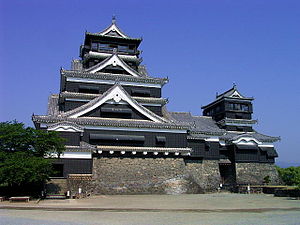 일본 음식
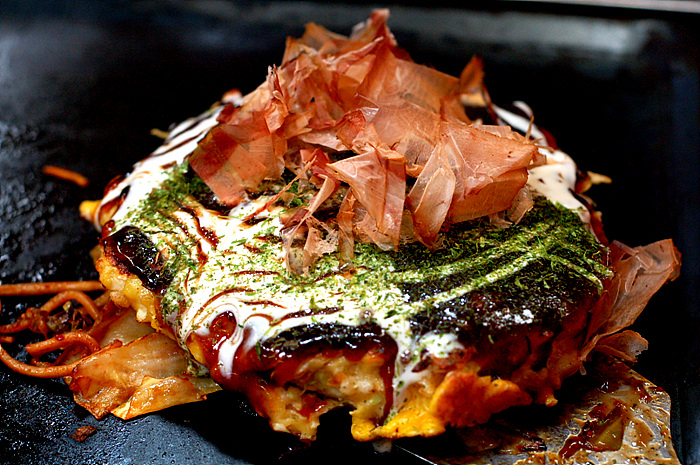 1) 오코노미야키

-일본식 철판 요리

-마음대로 여러 가지 재료나 
양념을 해서 부쳐 먹을 수 있다는 뜻
일본 음식
2) 라멘
1. 미소라멘 – 동북지방에서 주로 먹으며, 
                  진하고 냄새가 강함

2. 쇼유라멘 – 일본 라멘의 기본

3. 돈고츠라멘 – 돼지 사골 육수에 소금 맛 
                     첨가한 라멘
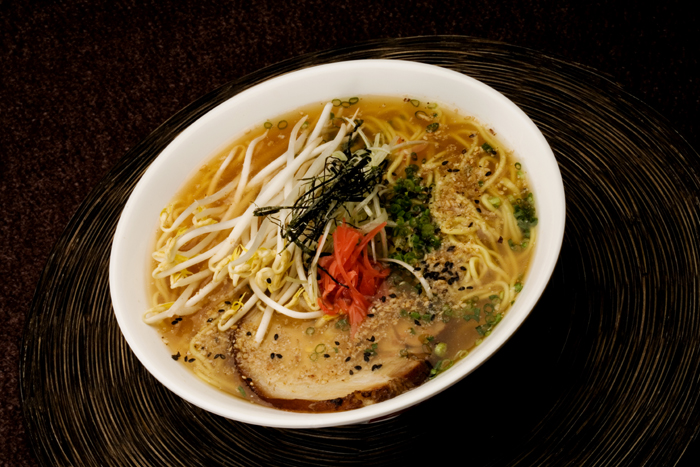 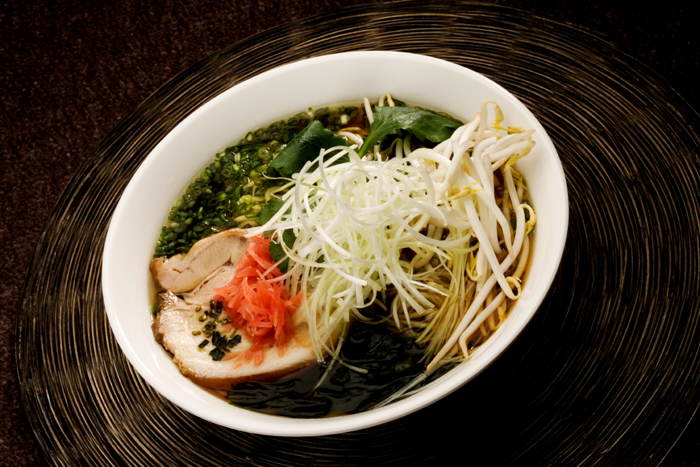 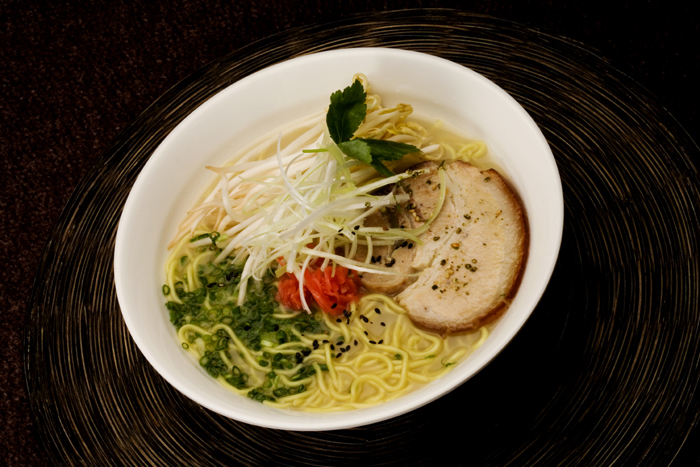 일본 음식 (영상)
오사카 여행 맛집 Top 15
https://www.youtube.com/watch?v=044InaPSyuc
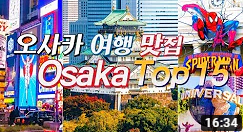 감사합니다